с 01.01.2025
Рассмотрение жалобы в упрощенном порядке (Федеральный закон от 31.07.2023 № 389-ФЗ) 

вводится статья 140.1 НК РФ «Особенности рассмотрения жалобы в упрощенном порядке»
Максимально быстрое разрешение спора с минимумом процедурных
 и транзакционных издержек
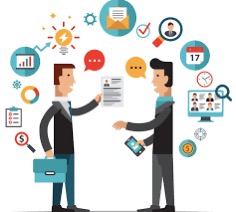 1
Сроки рассмотрения
Общий порядок рассмотрения жалобы
Перенаправление в ВНО 3 р.д.
Продление срока 
15 р.д.
Доставка почтой 
+6 р.д.
Получение ответа 
по жалобе
Отправка 
+3 р.д.
Первый срок 
15 р.д.
Поступление жалобы
Упрощенный порядок рассмотрения жалобы
7 р.д.
В электронном виде
Поступление жалобы
Решение по жалобе ТНО
Получение ответа 
по жалобе
2
Что такое «легкая» жалоба?
Пределы регулирования
Кроме решений, принятых в порядке статей 101 и 101.4 НК РФ
Форма и формат
Только по предусмотренной форме и формату
Только волеизъявление
Добровольный выбор плательщика
Сроки
7 рабочих дней со дня поступления
Результат рассмотрения
По результатам рассмотрения в ВНО или удовлетворение
Форма подачи
Только в электронном виде
3
Обжалуемые акты налогового органа ненормативного характера, действия (бездействие) его должностных лиц
сальдо ЕНС в связи с неучетом (неверным учетом) денежных средств, перечисленных в качестве единого налогового платежа
приостановление операций по счетам в банках, а также переводов электронных денежных средств организаций и индивидуальных предпринимателей
требование налогового органа о представлении документов (информации)
сальдо ЕНС в связи с неучетом (неверным учетом) судебного акта при формировании совокупной обязанности налогоплательщика (налогового агента)
требование налогового органа об уплате задолженности
отказ налогового органа в принятии налоговой декларации (расчета)
требование налогового органа о представлении пояснений
сообщение об отказе в исполнении заявления о распоряжении путем зачета (возврата) суммой денежных средств, формирующих положительное сальдо ЕНС налогоплательщика, плательщика сбора, плательщика страховых взносов и (или) налогового агента
бездействие налогового органа по зачету (возврату) денежных средств
решение налогового органа о взыскании задолженности
вызов лица на допрос в качестве свидетеля
иные акты налоговых органов ненормативного характера, действия или бездействие их должностных лиц
сальдо ЕНС в связи с неучетом (неверным учетом) при формировании совокупной обязанности налогоплательщика (налогового агента) налоговой декларации (расчета) (уточненной налоговой декларации (расчета)
отказ налогового органа в предоставлении отсрочки или рассрочки
4